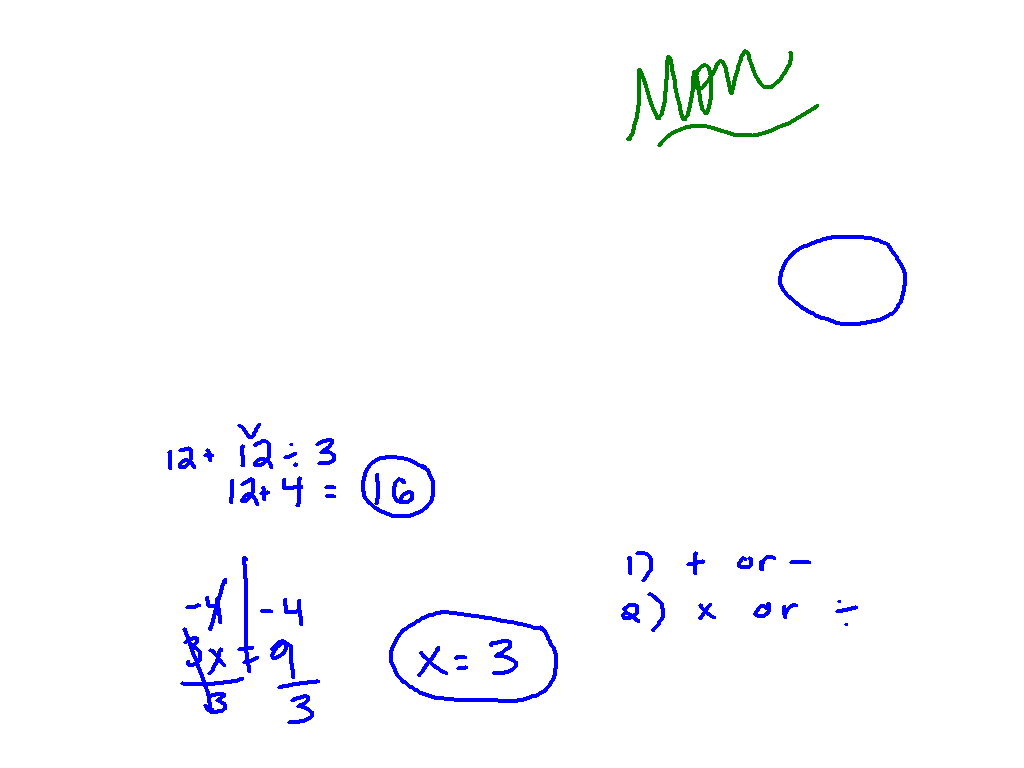 Starter Challenge
1. Which of the following expressions represents 8 multiplied by a number y?
a) 8/y		b)  8 + y 		c)  y - 8		d) 8y


2.) 12 + (2 x 6) ÷ 3



3.) 3x + 4 = 13
Combining Like Terms
Objective: I can simplify problems with variables.
What does it mean to combine?
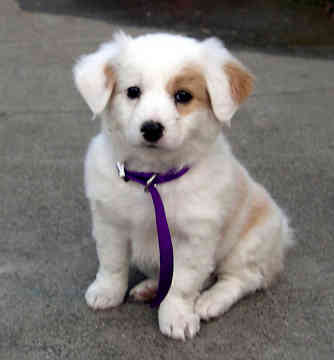 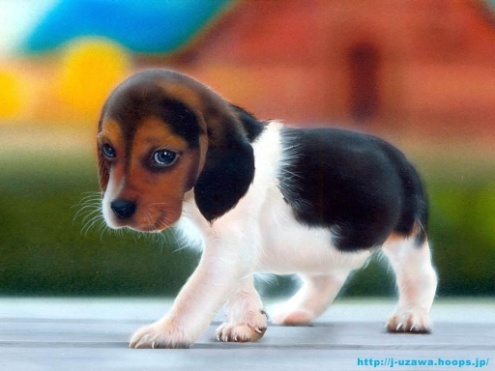 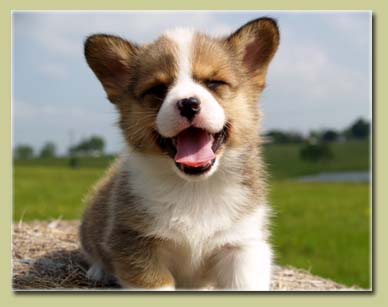 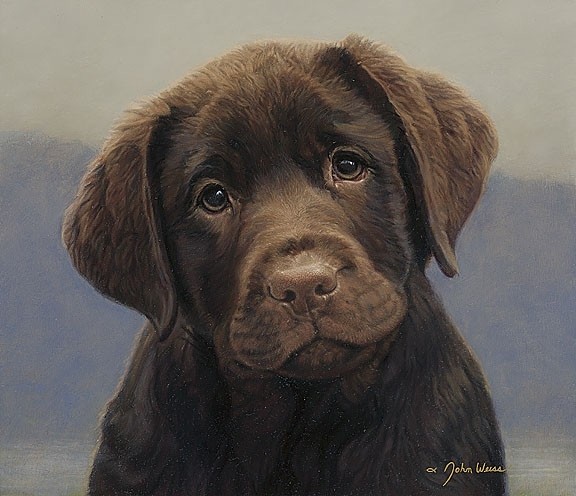 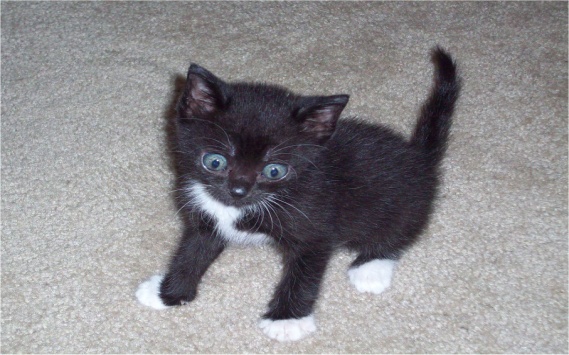 What would you combine?
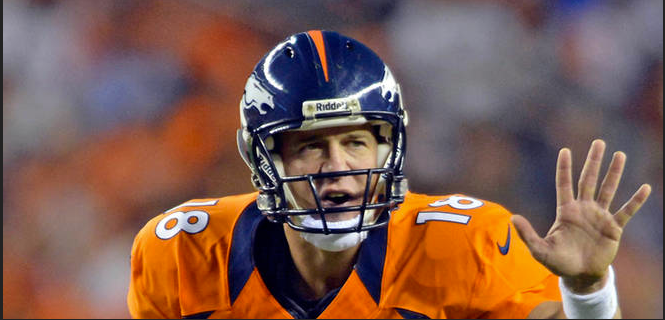 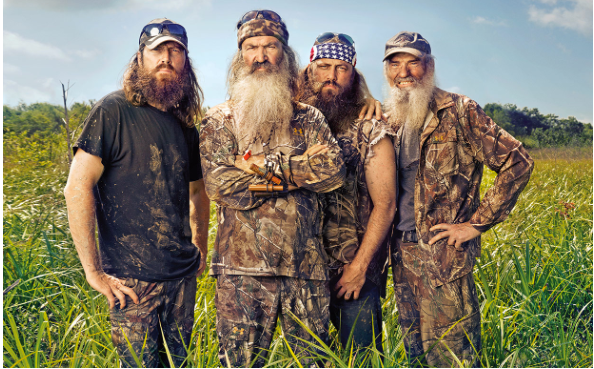 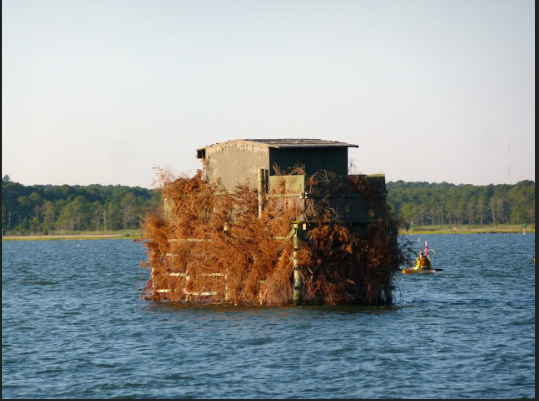 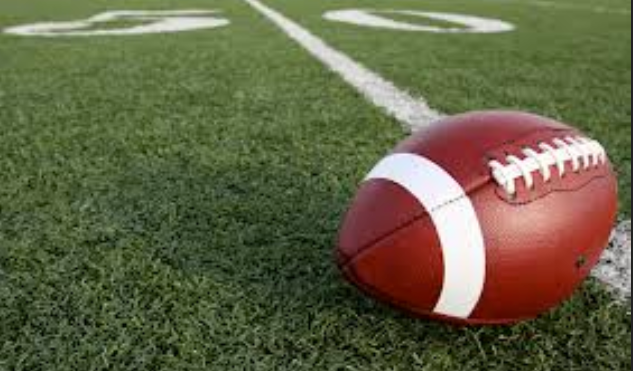 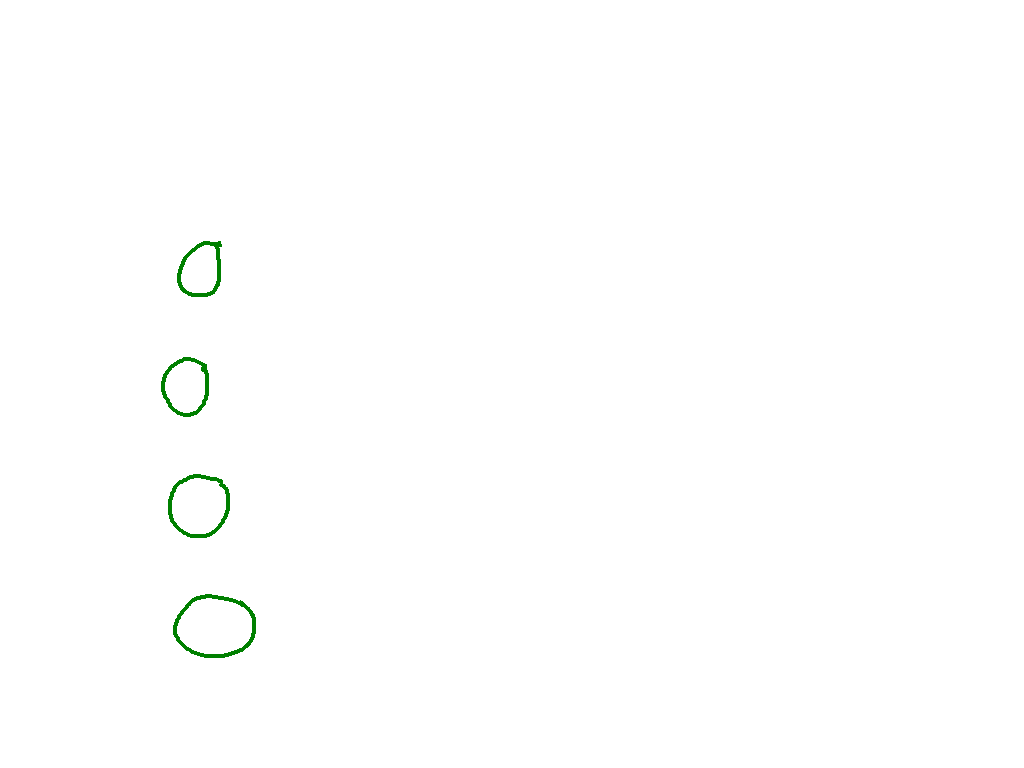 Coefficients
A coefficient is the number beside the variable. 
		-2x

		3y

		11r

		-14w
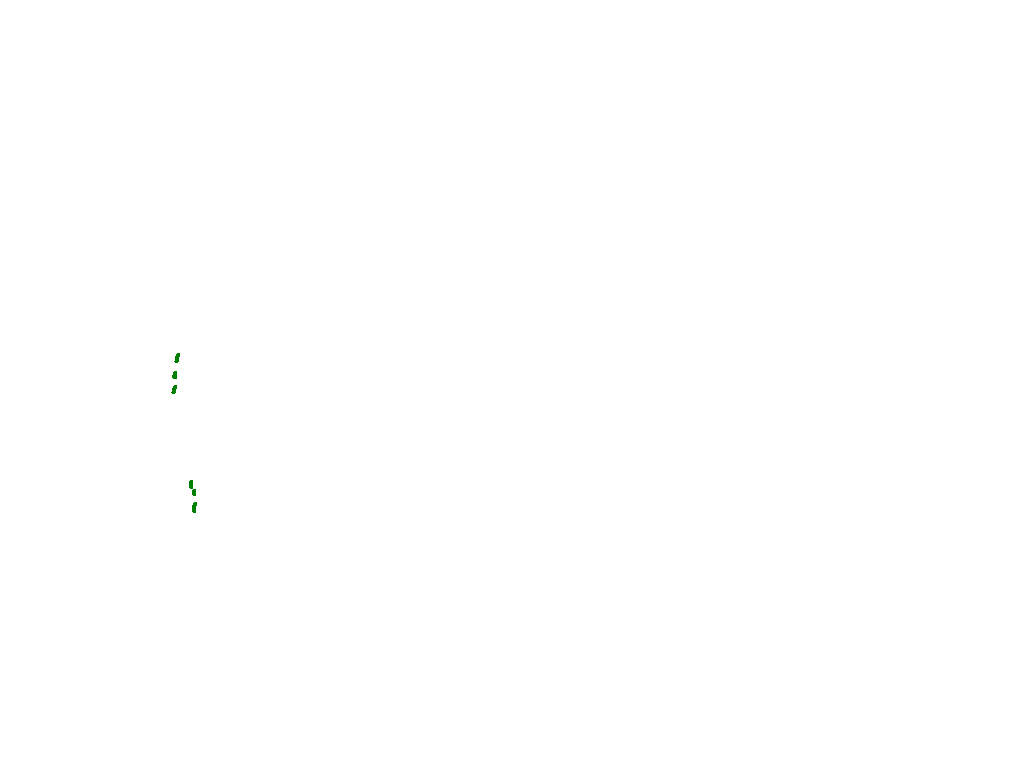 Coefficients
Some variables don’t have numbers, but they still have coefficients.  

		r

		-e
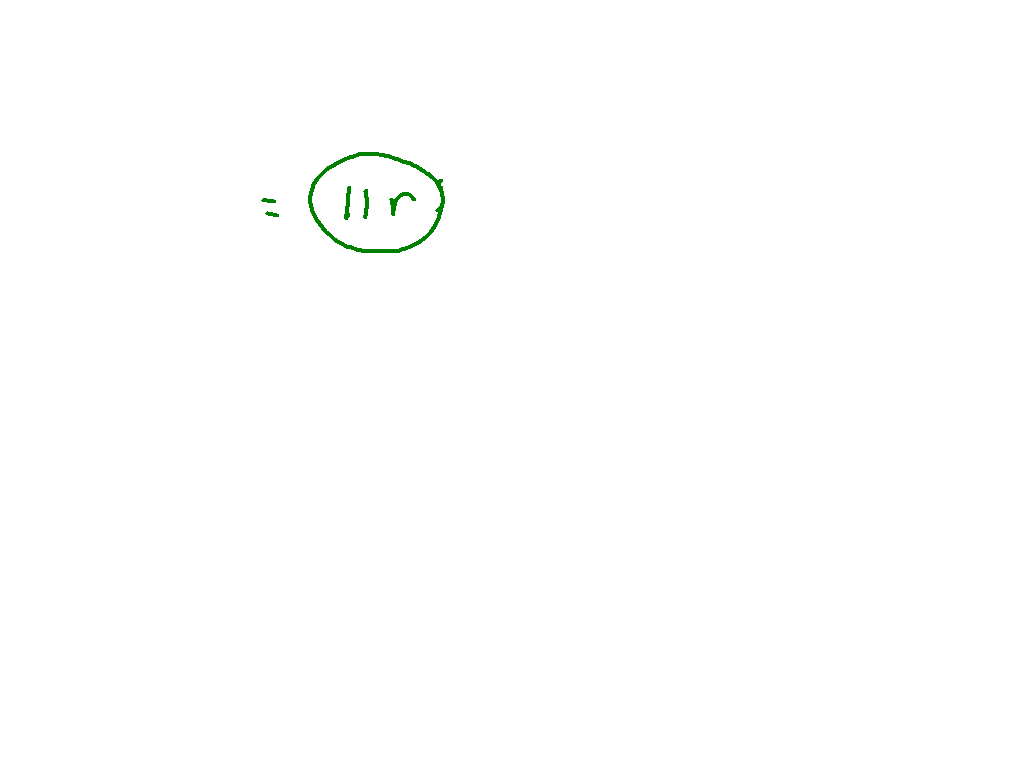 Combining Like Terms
4r + 7r
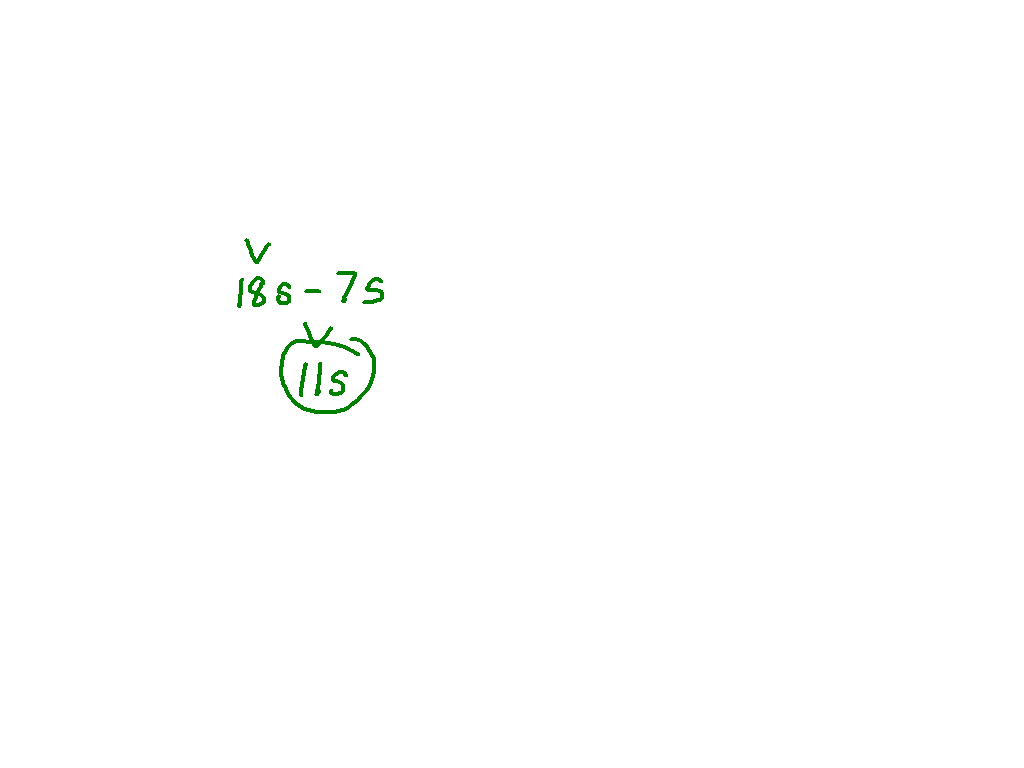 Combining Like Terms
Ex. 1) 15s + 3s – 7s
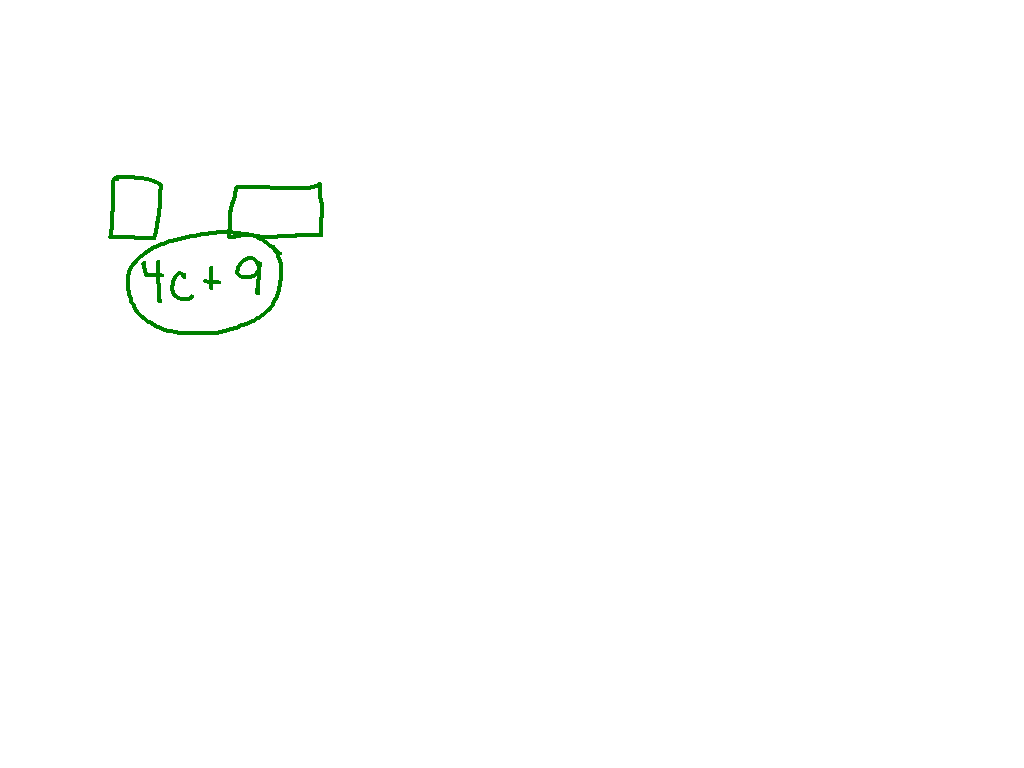 Simplifying Expressions
7c + 9 – 3c
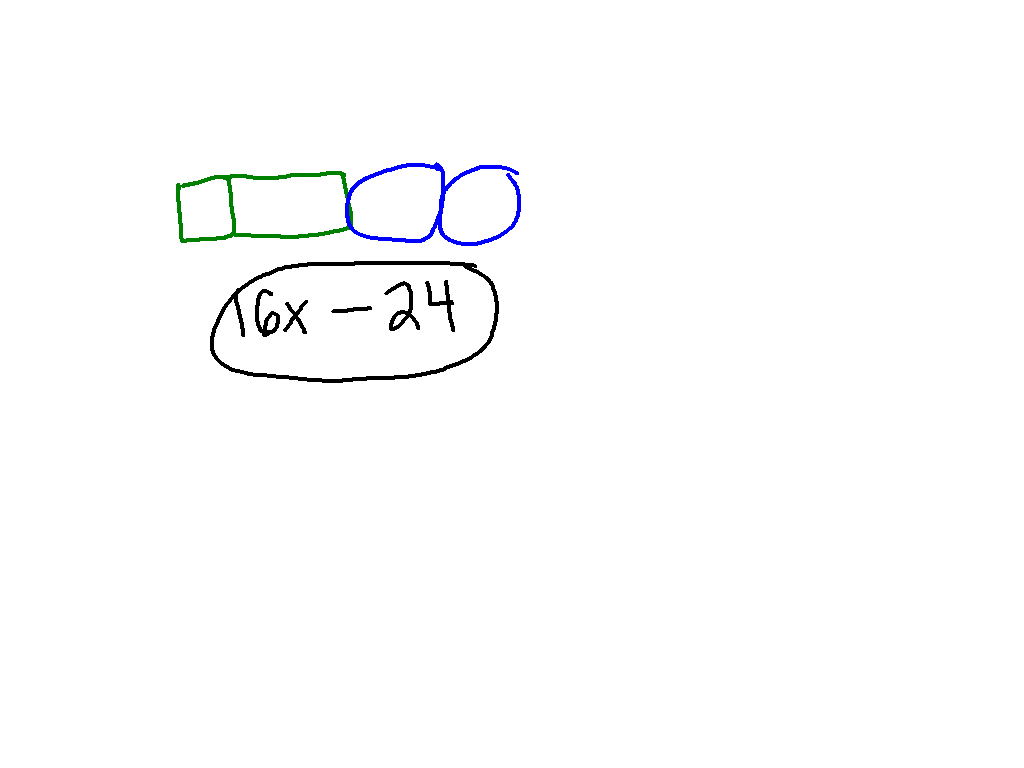 Simplifying Expressions
Ex. 2) 5x + 11x – 12 x 2
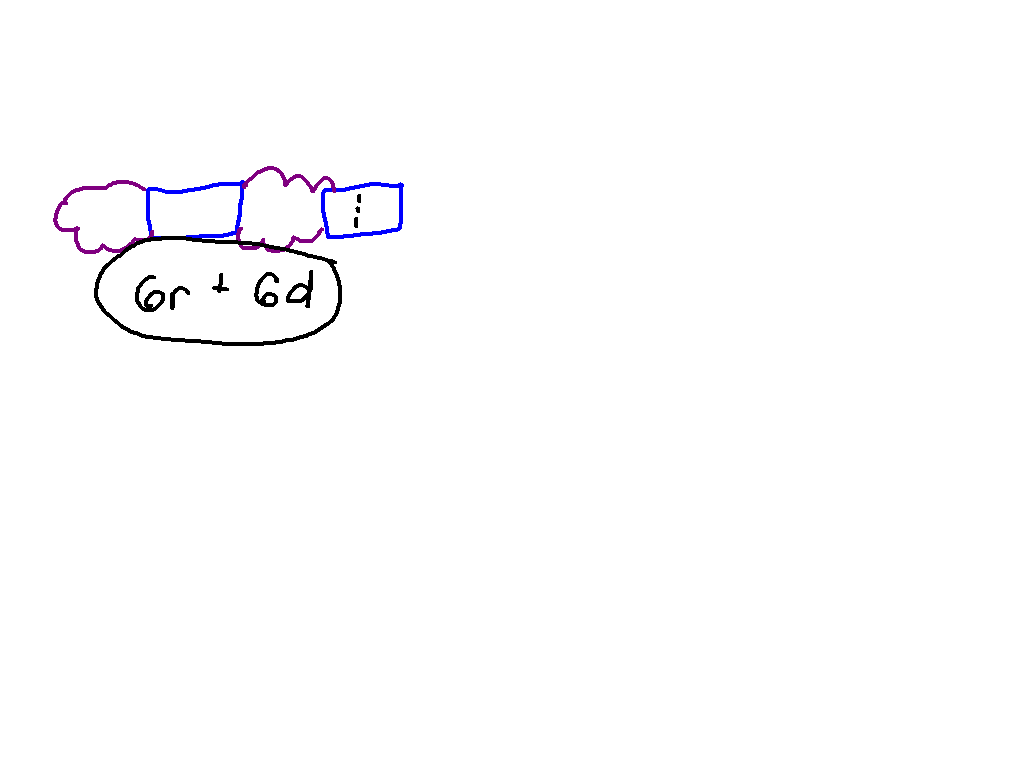 Post It Problem
12r + 5d – 6r + d
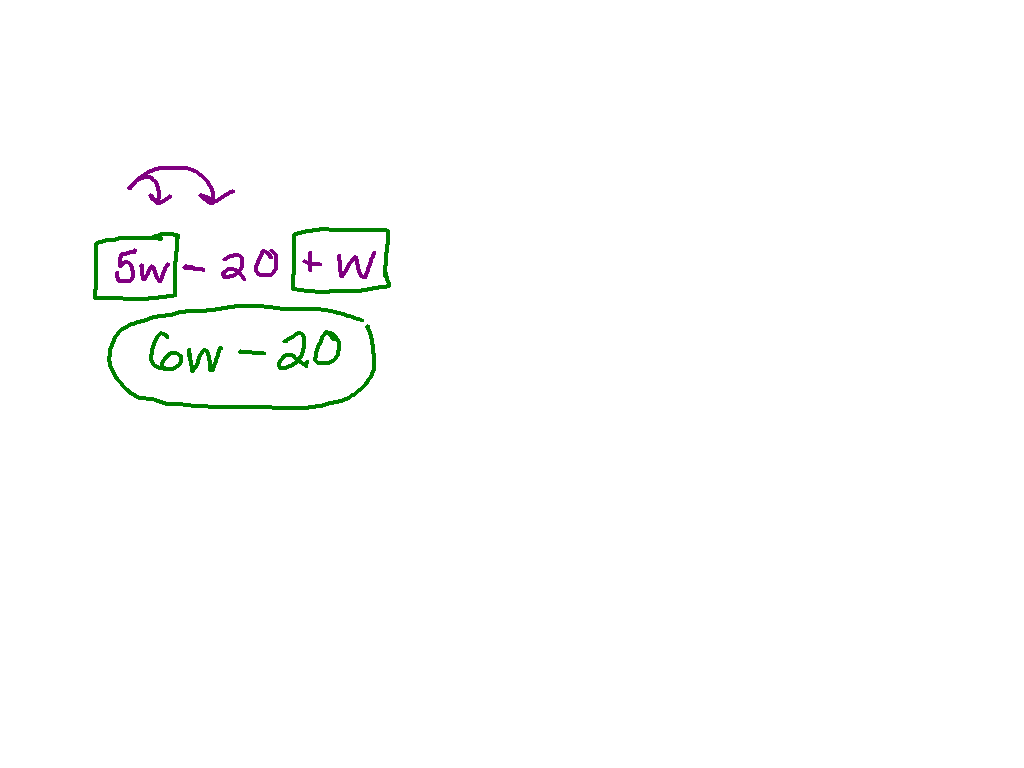 Simplifying Expressions with the Distributive Property
5(w – 4) + w
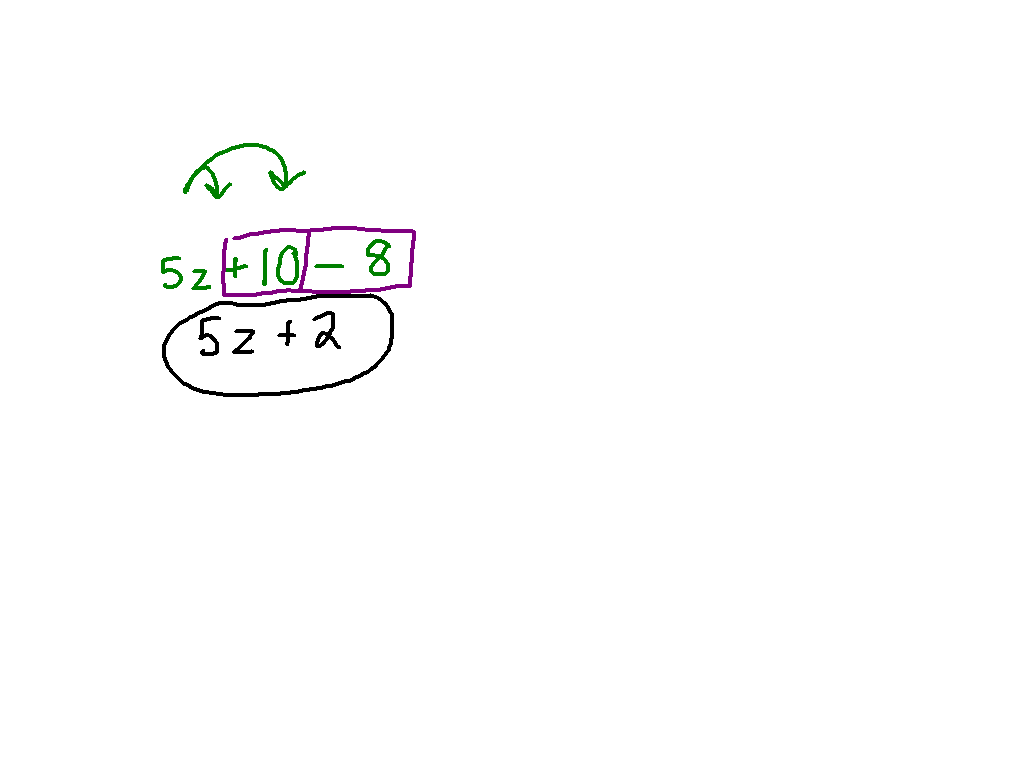 Simplifying Expressions with the Distributive Property
Ex. 3) 5(z + 2) - 8
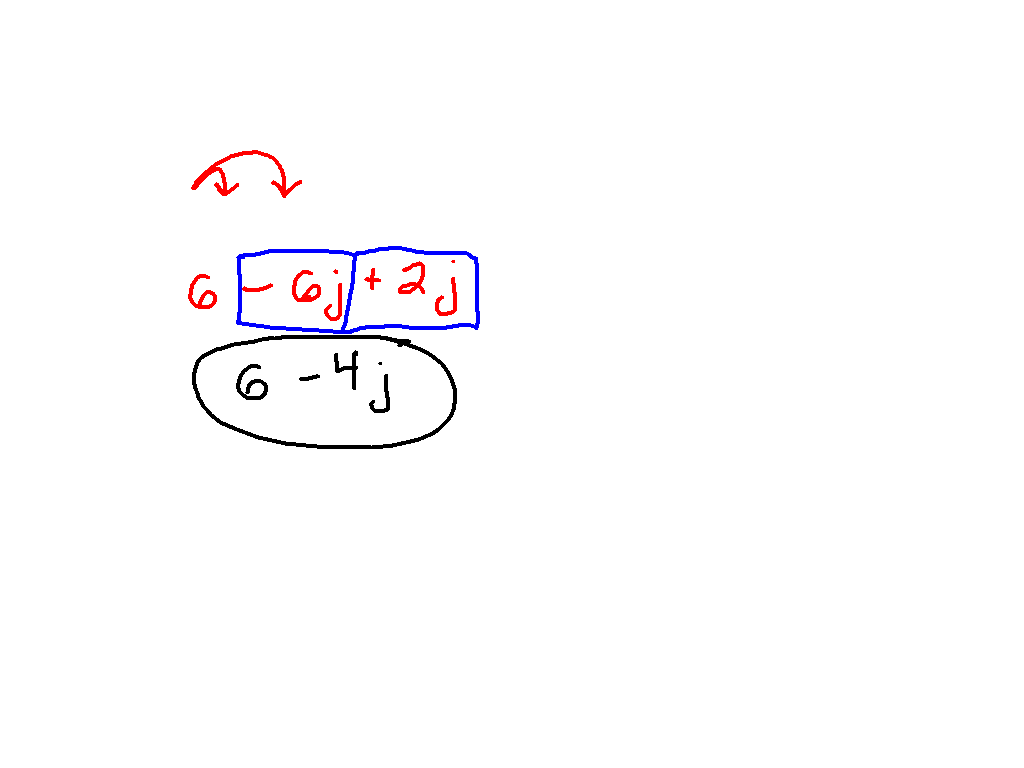 Simplifying Expressions with the Distributive Property
Ex. 4) 6(1 – j) + 2j
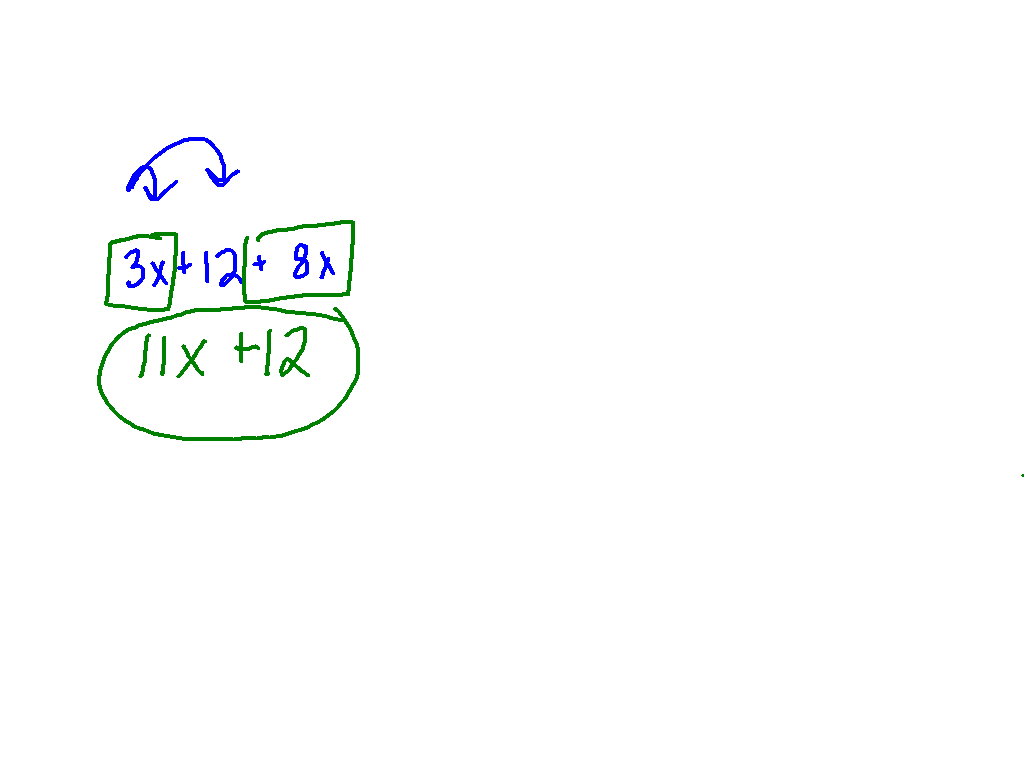 Post It Problem
3(x + 4) + 8x